Познавательно-творческий проект на тему: «Осенний калейдоскоп».Воспитатель: Малькова Наталья Петровна
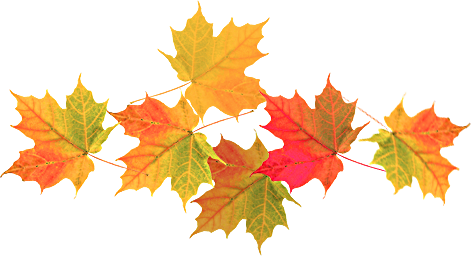 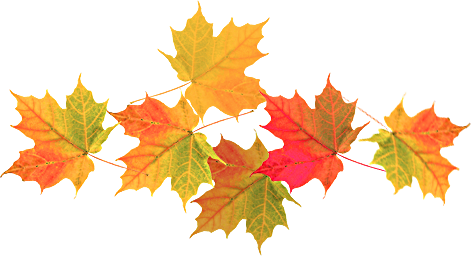 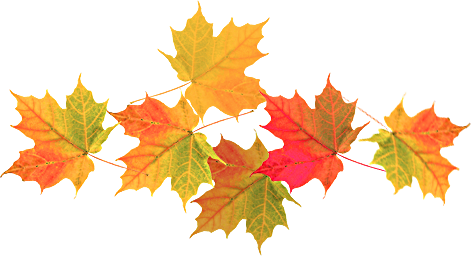 Prezentacii.com
Тип проекта: педагогический познавательно-творческий
Классификация: краткосрочный        (1 месяц)
Состав участников: групповой
Участники проекта: дети группы «ЁЖИКИ», родители, воспитатель группы.
Цель проекта:
· познакомить детей с сезонными изменениями в природе, с цветовой гаммой, присущей осени. 

· формировать у детей интерес к окружающему миру, родной природе.
Задачи проекта:
дать детям знание об осени, ее признаках и явлениях;
 развивать речь, вовлекая детей в разговор во время рассматривания книг, иллюстраций;
 формировать умение слушать, понимать и отвечать на вопрос воспитателя;
формировать навыки организованного поведения в группе детей, доброжелательные отношения друг к другу;
формировать эмоциональную отзывчивость на музыкальные произведения.
Книжный теремок
В группе оформлен содержательный уголок книги «КНИЖНЫЙ ТЕРЕМОК». Дети рассматривают иллюстрации и книги и учатся слушать, понимать и отвечать на вопросы.
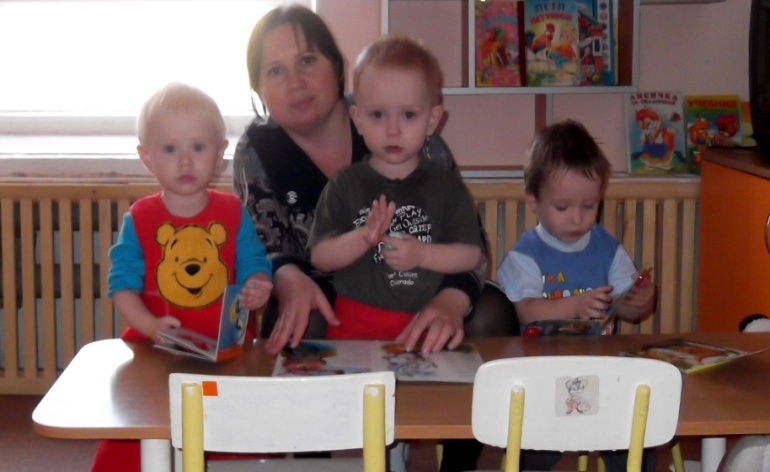 Осень - это переход от лета к зиме.
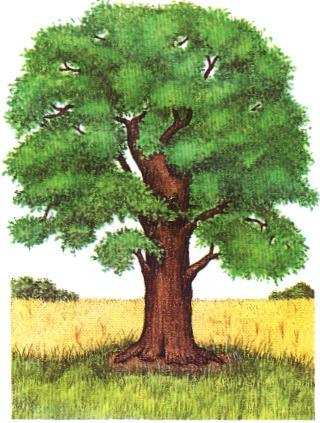 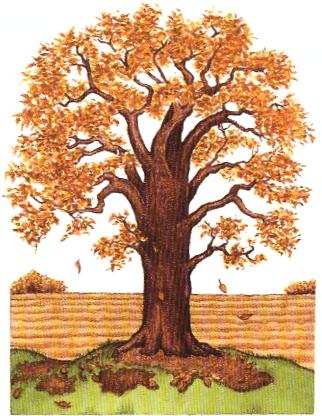 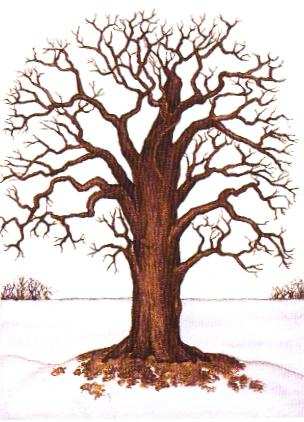 В начале осени еще тепло. В это время в садах и на огородах созревает много овощей...
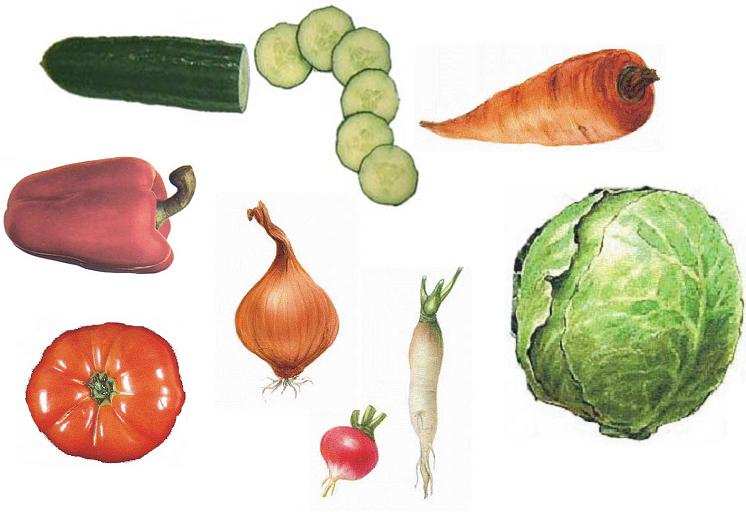 ОВОЩИ
... и фруктов...
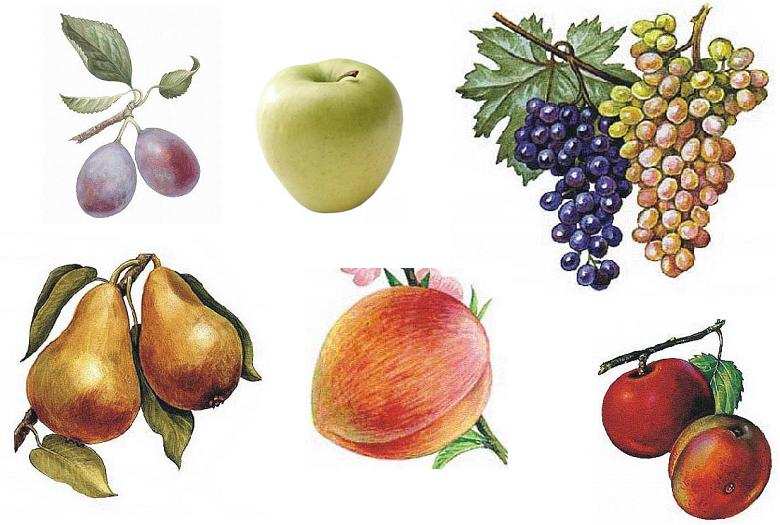 ФРУКТЫ
Музыкальное занятие
Наша выставка
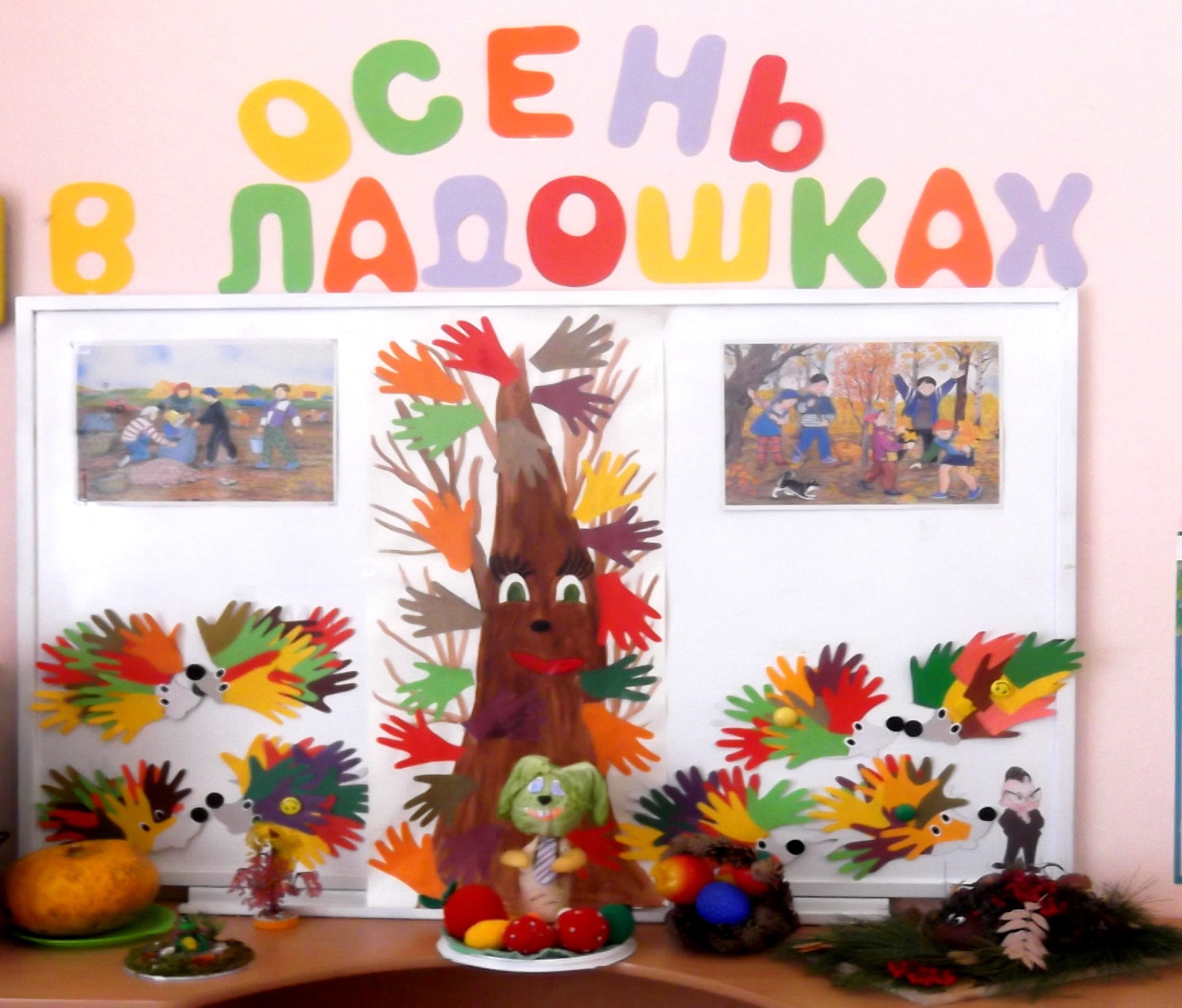 Prezentacii.com
Ясельная группа «ЁЖИКИ»
Вот такая замечательная выставка у нас открылась благодаря нашим родителям. Дети тоже очень постарались!!! Мы ещё совсем маленькие, но  проявили  большой интерес к окружающему миру и родной природе.
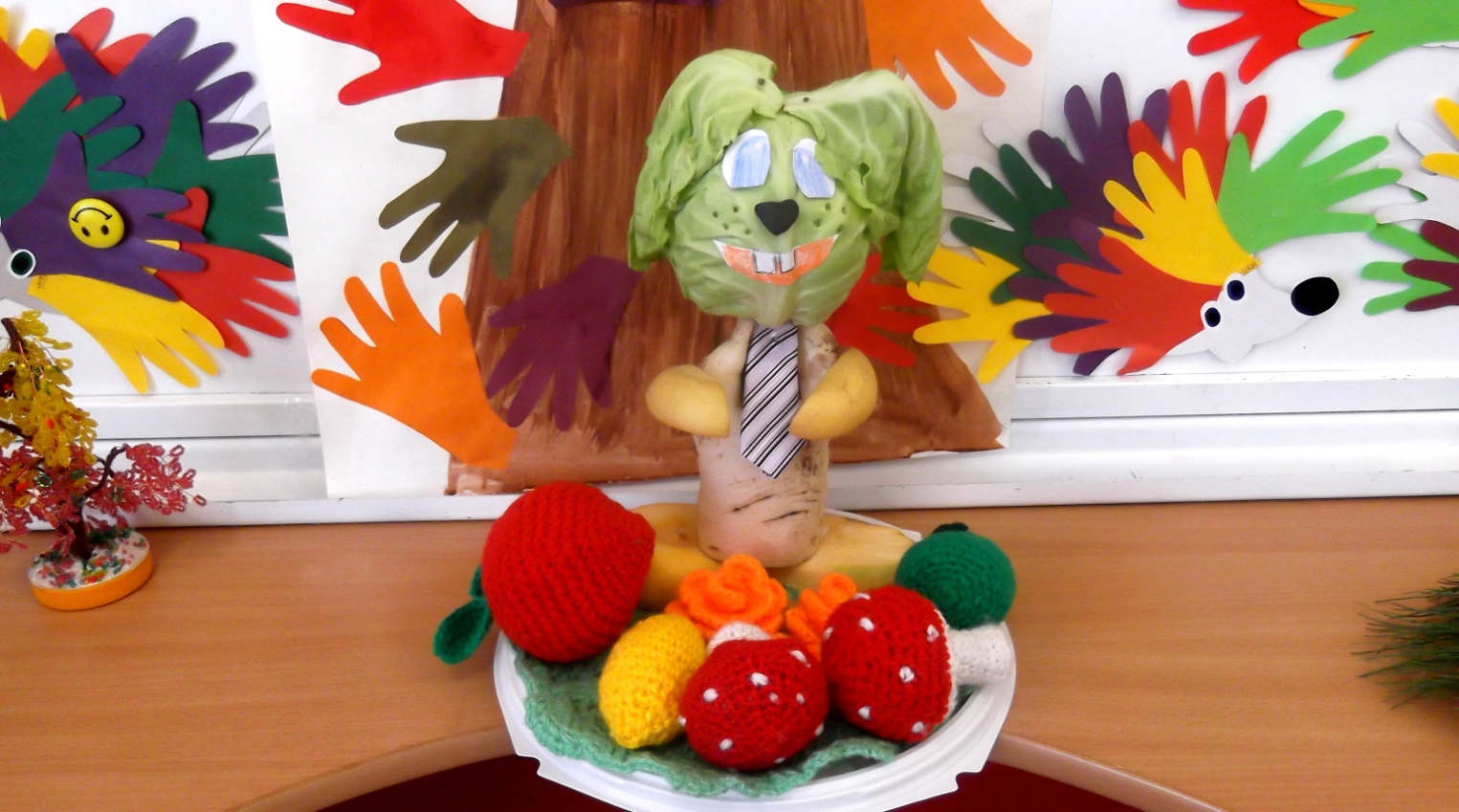 «УРОЖАЙ БАРБОСКИНЫХ»Берсенёв Сашенька с мамой Ольгой Александровной
Prezentacii.com
Веселова Лерочка с мамой Ириной Александровной
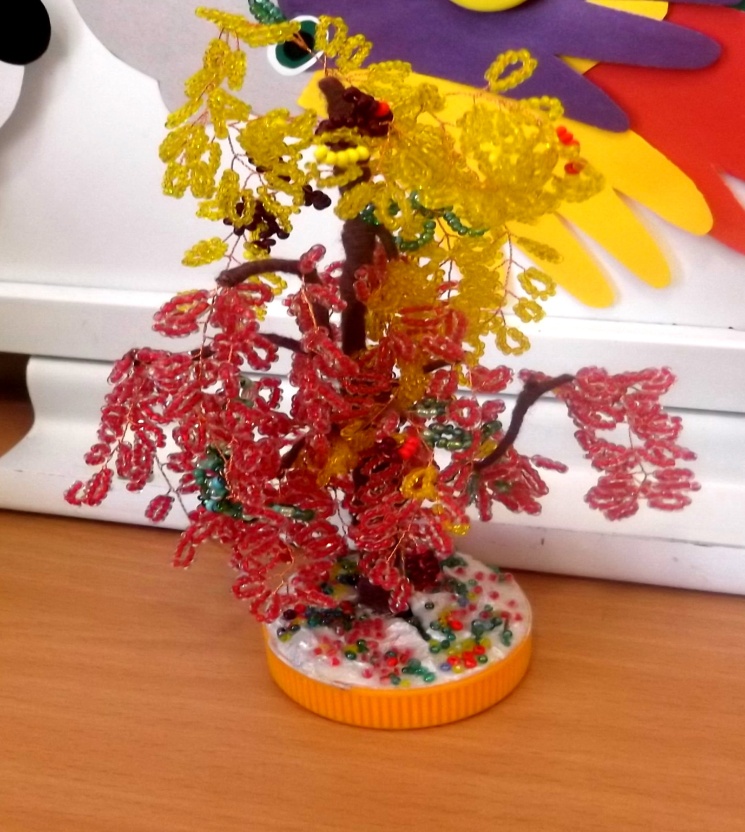 ОСЕННЕЕ ОЧАРОВАНИЕ
Prezentacii.com
Тарасова Виктория с мамой Екатериной Владимировной
Заботливый ёжик
Пантюхов Матвей с мамой Алёной Сергеевной
Совушка и Крокодил
Гусеничка
«ЛЕБЕДИ НА КОРАБЛЕ»   Пантюхов Матвей с мамой Алёной Сергеевной
Оришина Арианочка с мамой Юлией Алексеевной «Царевна-лягушка»
Со стрелою я сижу, и Ванюшу очень жду. 
 Знаю он за мной придёт, и с собою заберёт.
Мы тоже очень сталась и вот какие у нас получились ёжики
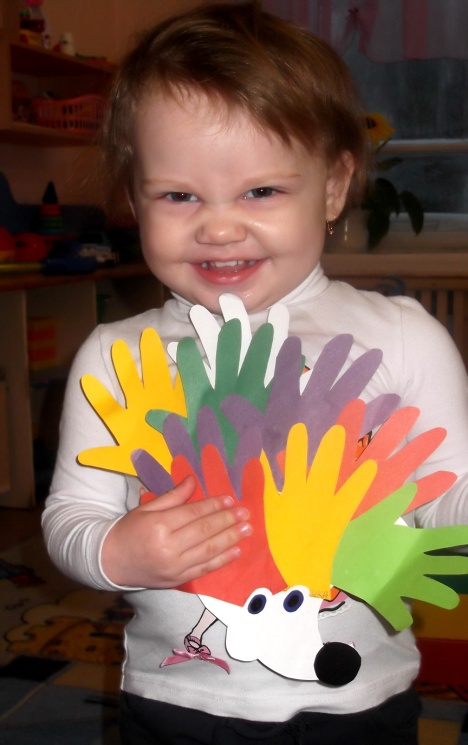 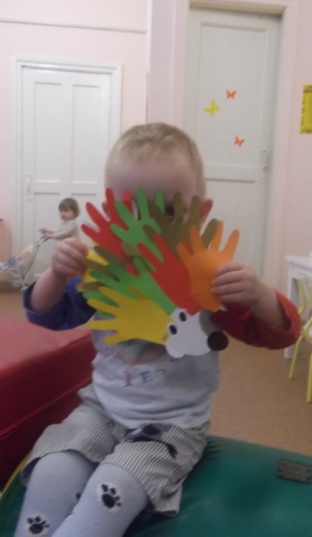 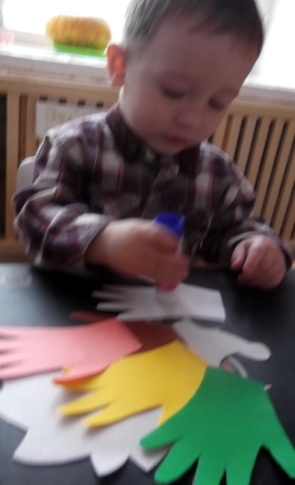 ЧУДО-ДЕРЕВО
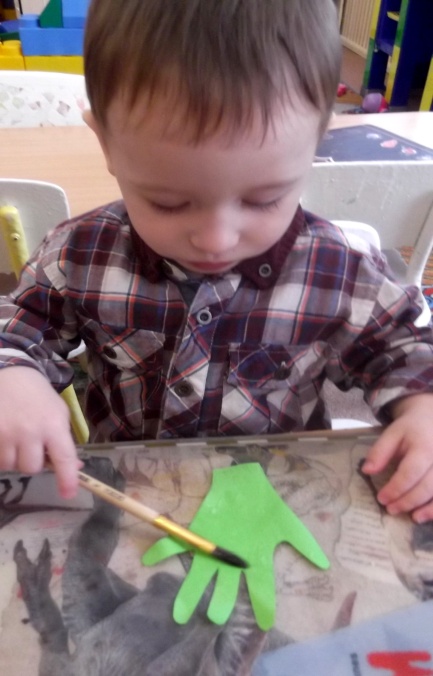 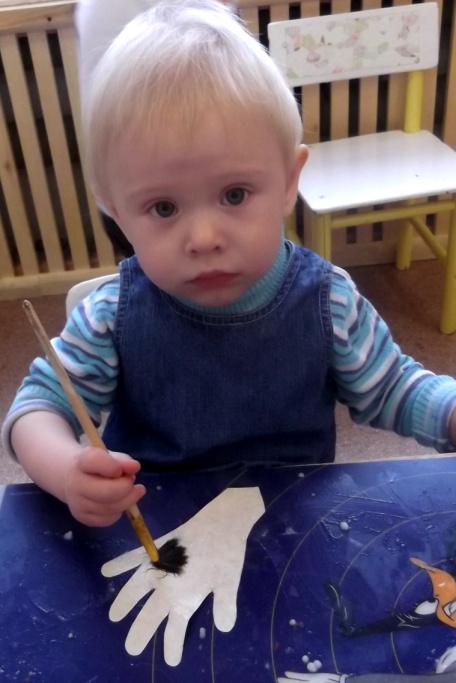 Наша первая коллективная работа
Результат:
Дети проявляют интерес к сезонным изменениям в природе, участвуют в разговоре во время рассматривания иллюстраций и книг, отвечают на вопросы, эмоционально отзывчивы. Наличие положительного эмоционального отношения и интереса к содержанию игр совместно с воспитателем.